PhD Prospectus Exam
Natively-Heterogeneous Design of Distributed Computing Systems
Ali Mokhtari
April 2023
[Speaker Notes: Present my works and studies that I’ve done so far towards my PhD program]
Outline
Heterogeneity in Distributed Computing Systems

A Natively Heterogeneous Design for Cost- and QoS-aware Distributed Systems

Heterogeneity-aware Task Scheduling

Heterogeneity-aware Admission Control

Summary and Remaining Steps
2
[Speaker Notes: An introduction to heterogeneous computing systems
I’ll talk about the heterogeneous-native design for cost and qos aware distributed systems
Here, I’ll propose a performance-driven heterogeneity measure, then I used that measure to design a HC systems such that the desired QoS satisfied with minimum cost 
Then, I’ll introduce a heterogeneity-aware task scheduling method that targets Fairness and Energy objectives in HC systems, and even improving the QoS
Next, I’ll employ a heterogeneity-aware admission control to maintain the robustness of HC systems against uncertainties in tasks’ execution time and arrival time
Finally, I conclude the presentation and talk about the remaining steps]
Heterogeneity in Distributed Computing Systems
Heterogeneity
What is heterogeneity in distributed computing systems?
4
[Speaker Notes: Let me give you some examples to clarify our definition of heterogeity, later I formally define what I mean by heterogeneous computing system]
Machine Heterogeneity : Edge
GTX 20 series
GTX 30 series
GTX 40 series …
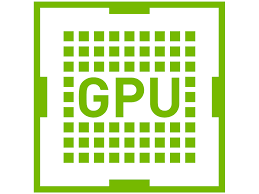 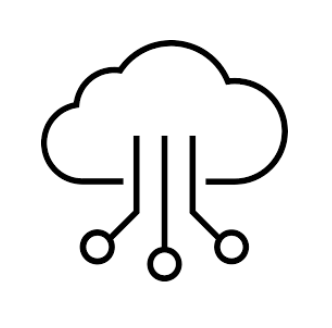 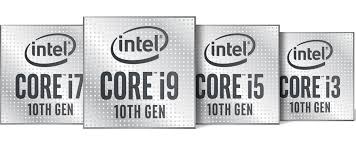 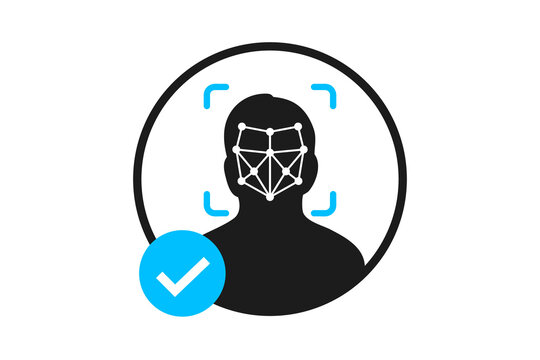 Inference
Variation in Execution Time
Inference Time
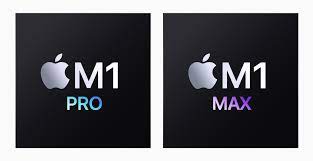 Face Recognition
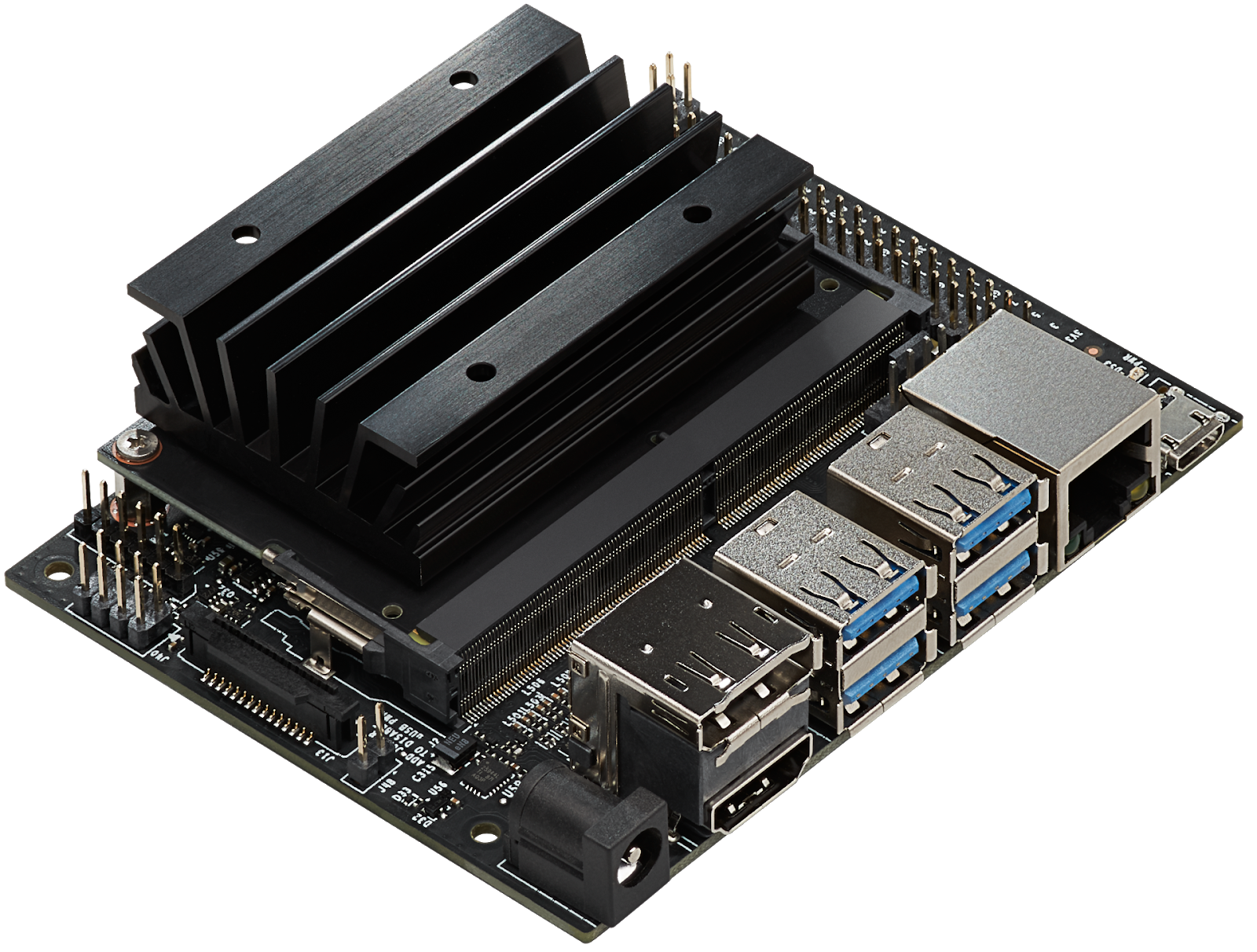 Jetson Nano
Edge Computing System
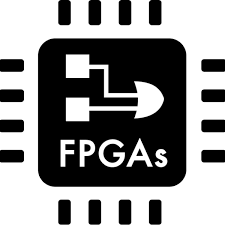 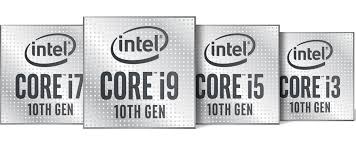 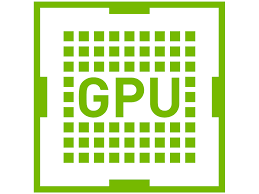 . . .
5
Machine Heterogeneity : Cloud
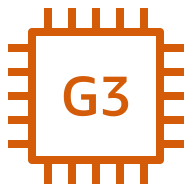 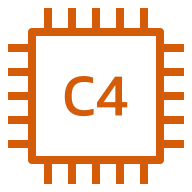 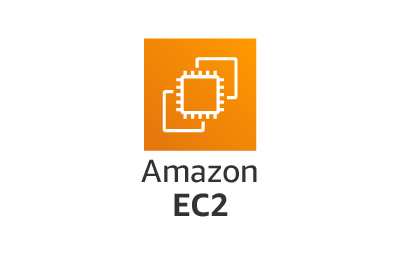 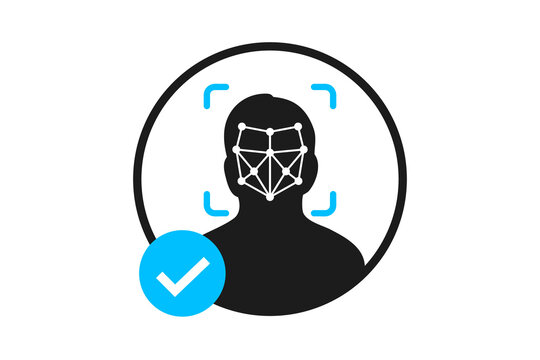 Variation in Execution Time
Inference Time
Inference
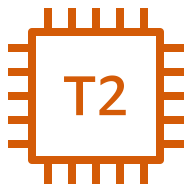 Face Recognition
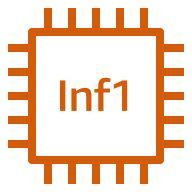 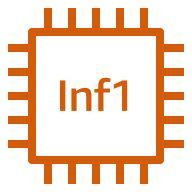 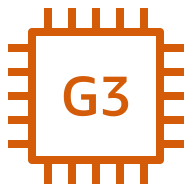 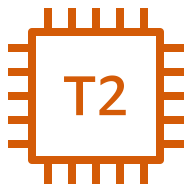 . . .
Inference
6
Task Heterogeneity
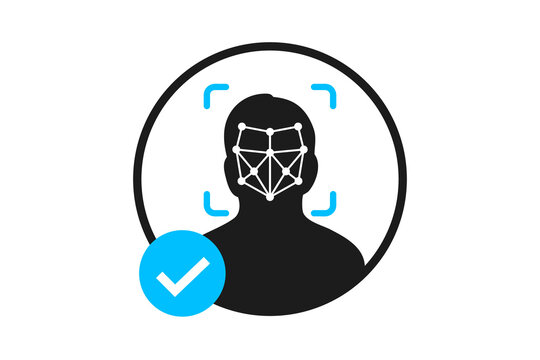 20 msec
Face Recognition
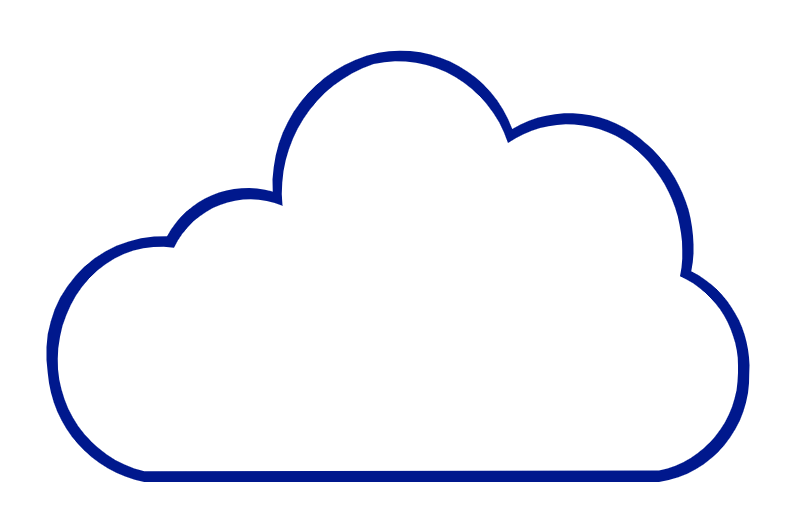 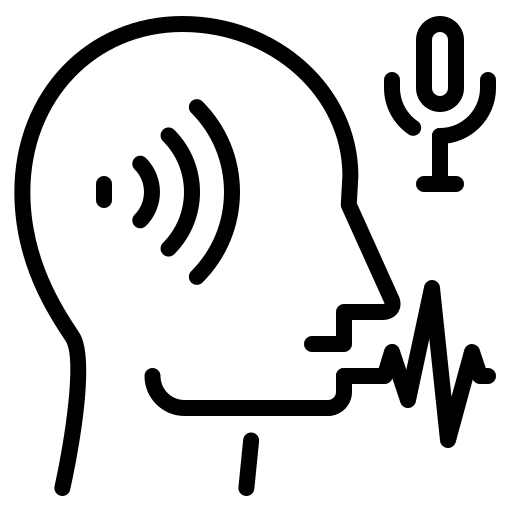 Variation in Execution Time
Inference Time
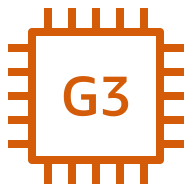 60 msec
AWS EC2 Instance
Speech Recognition
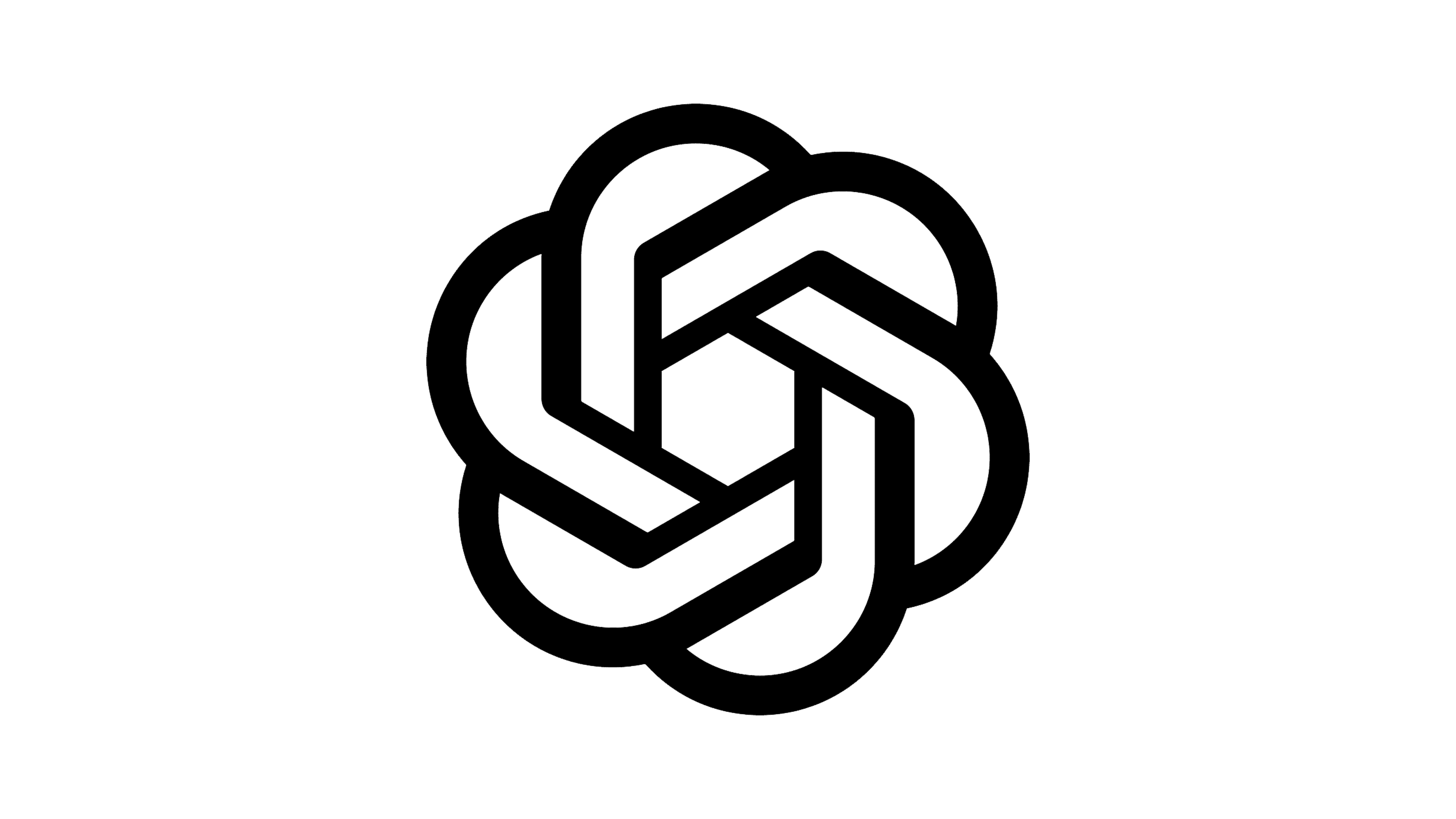 200 msec
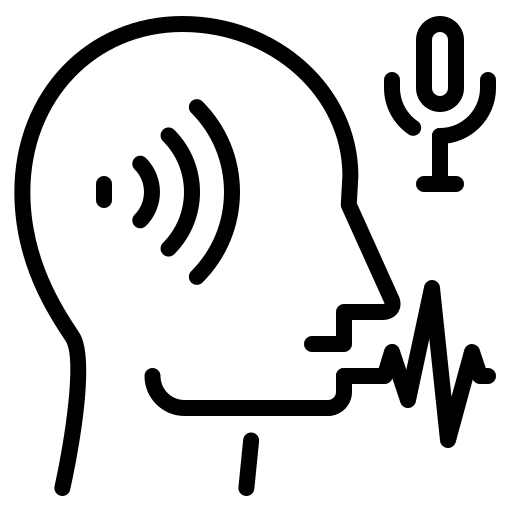 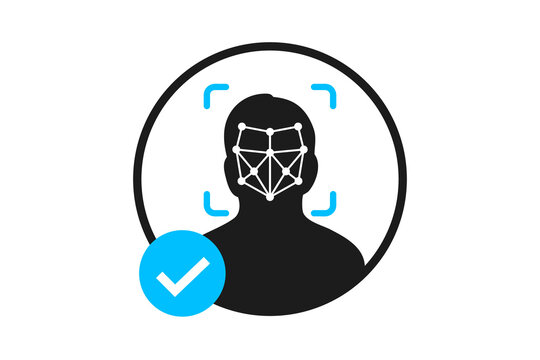 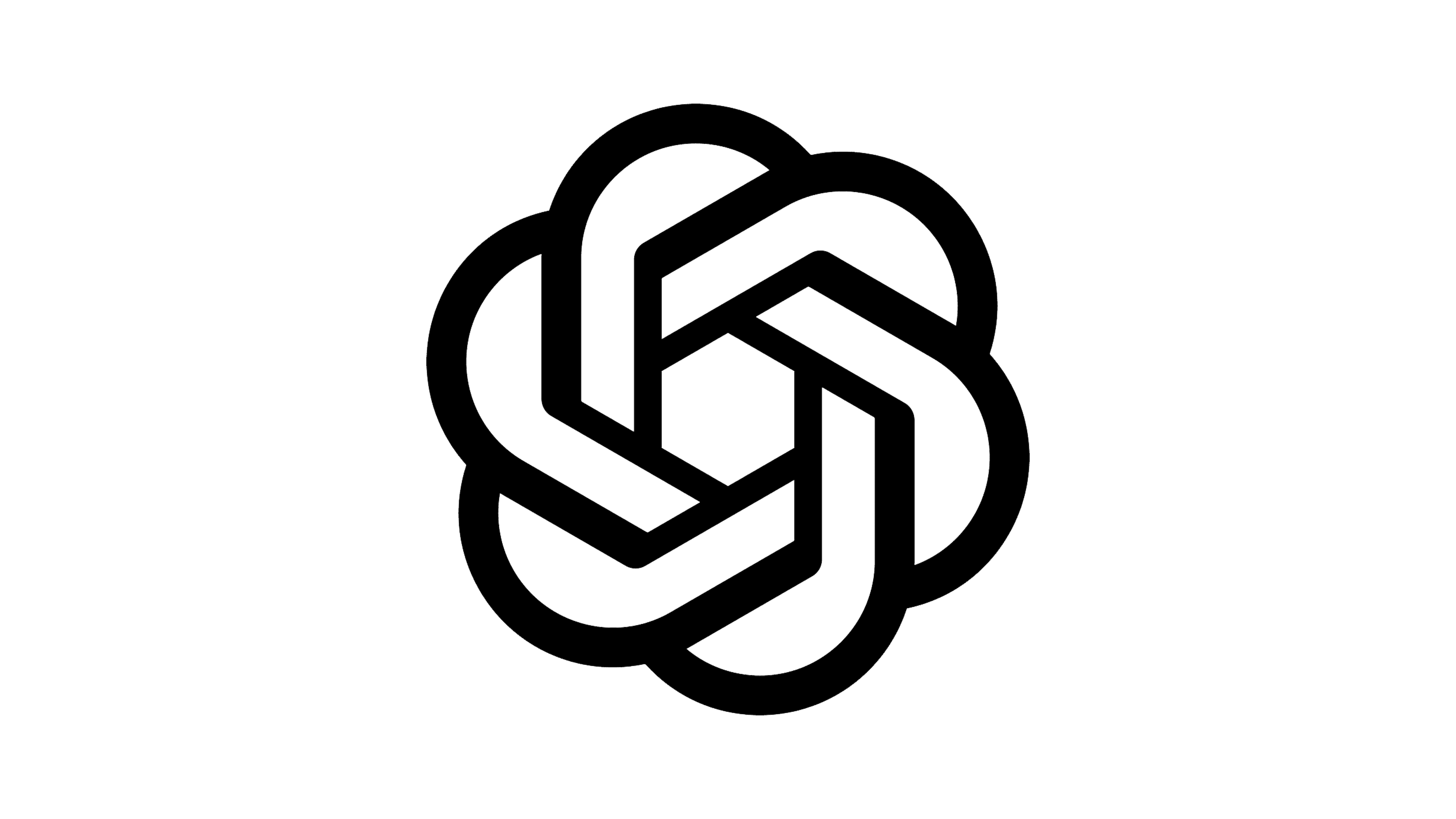 inference time
NLP
7
Machine and Task Heterogeneity
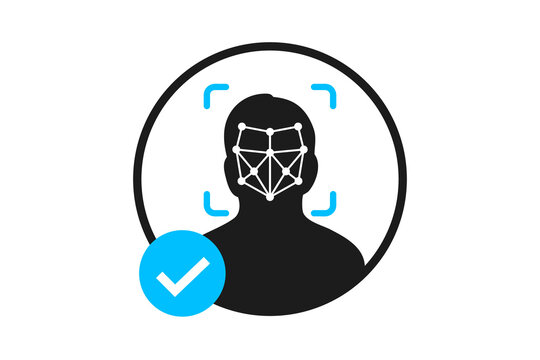 100,20, 50 msec
Face Recognition
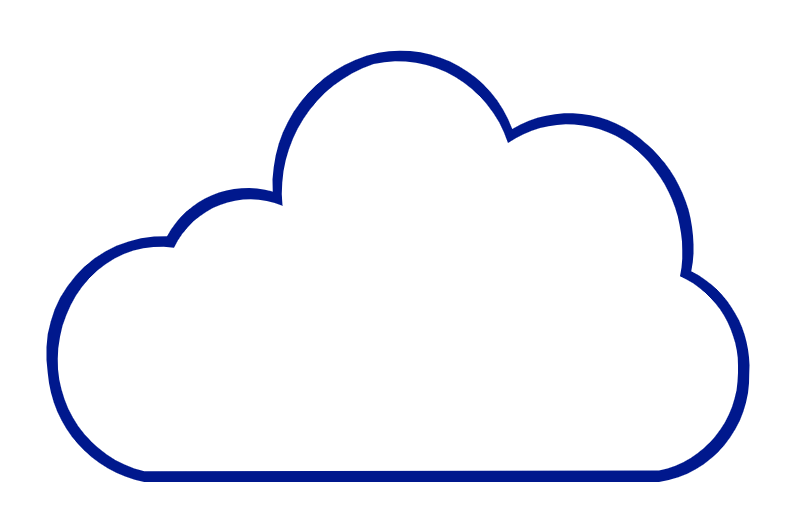 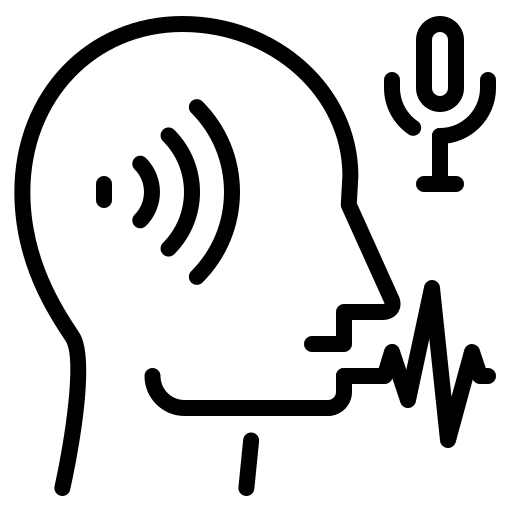 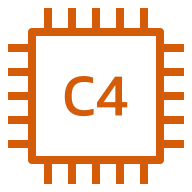 Inference Time
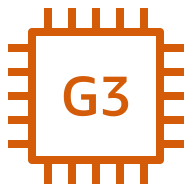 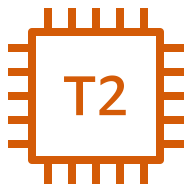 120, 60, 80
AWS EC2 Instances
Speech Recognition
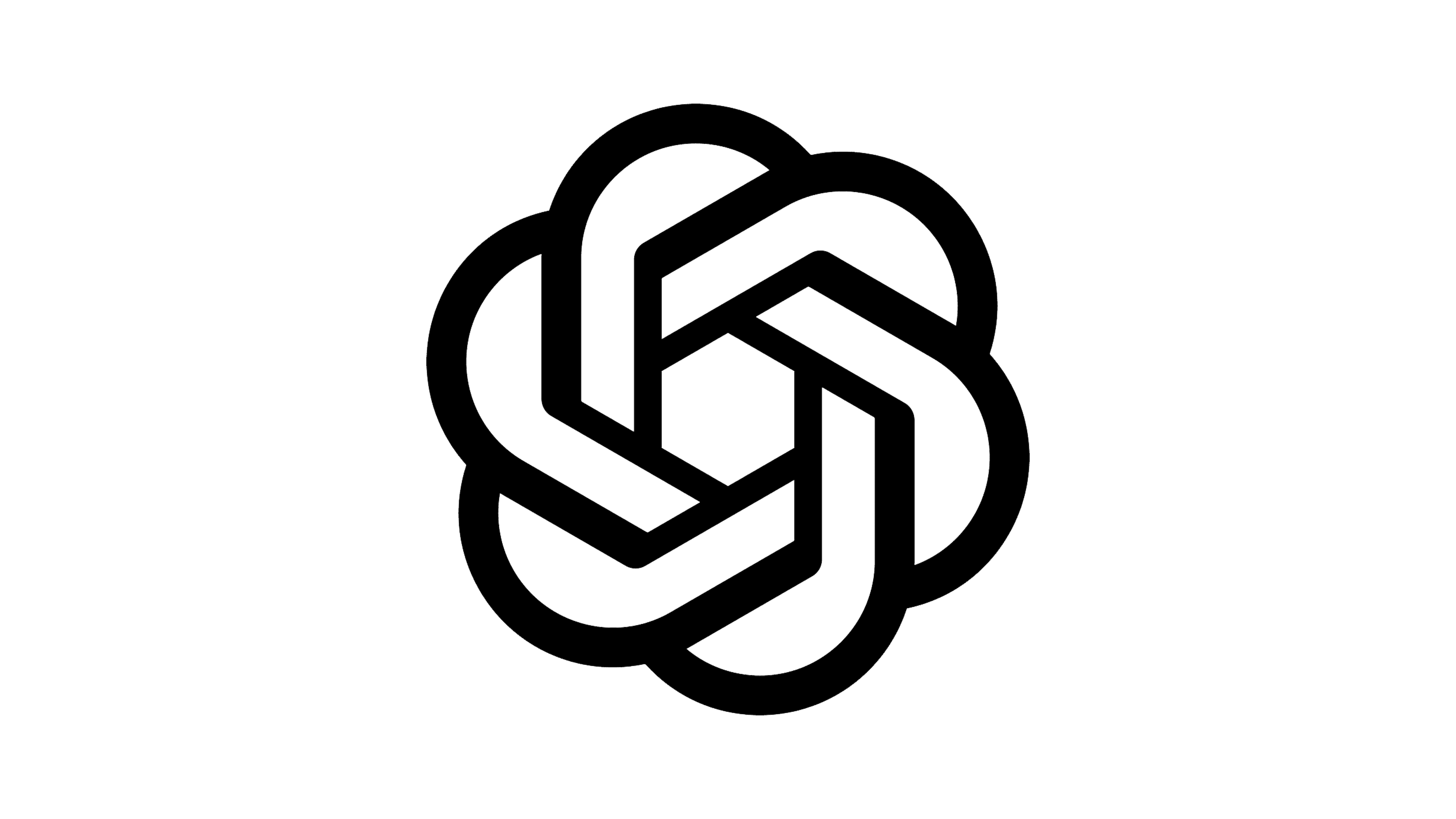 500, 200, 350
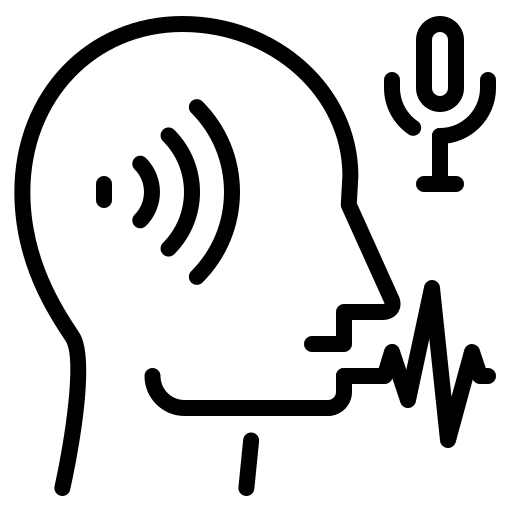 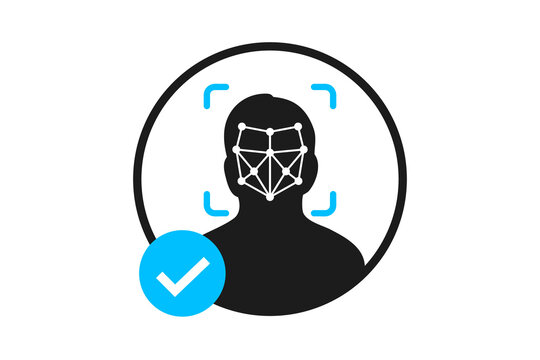 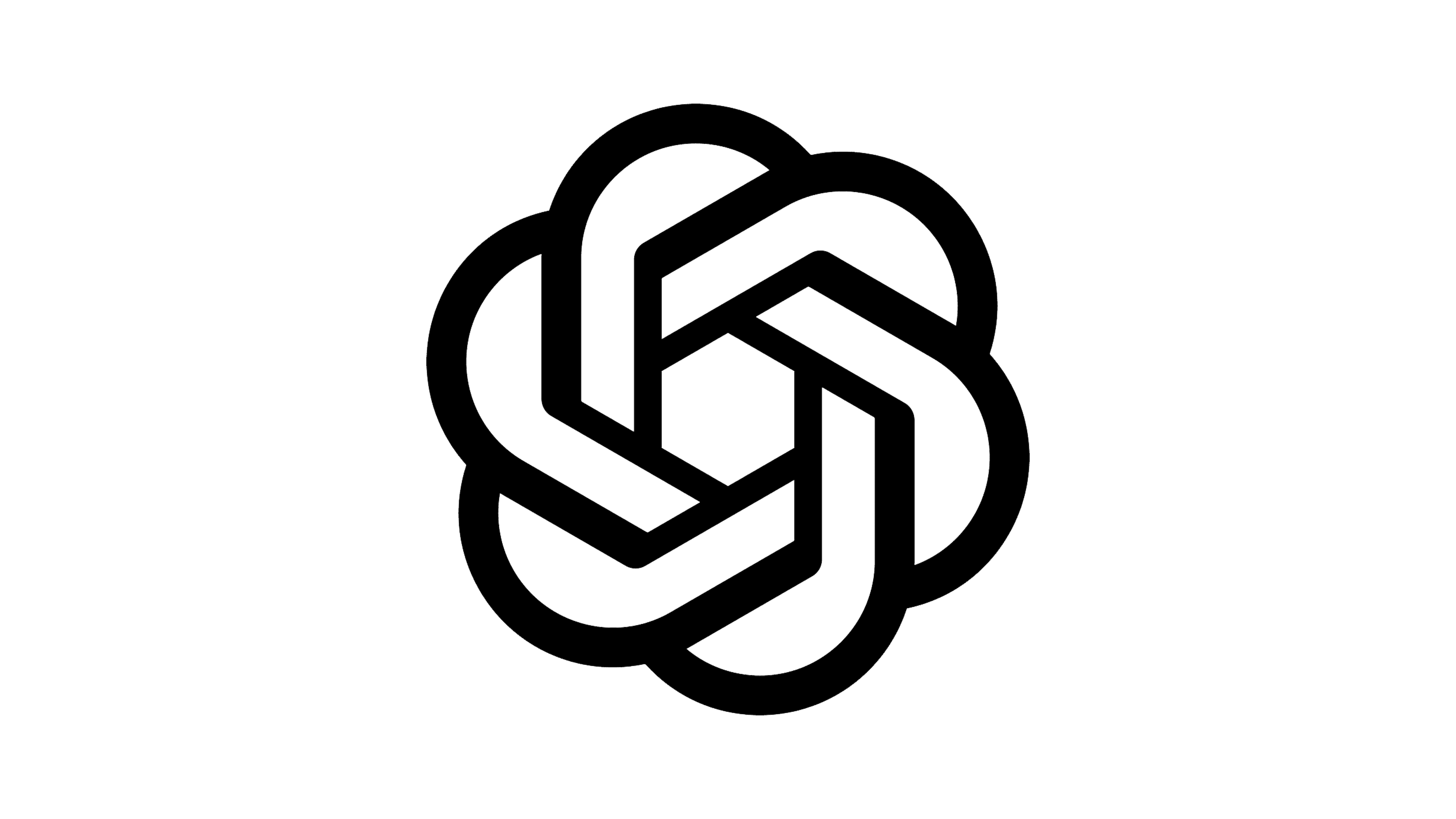 inference time
NLP
8
System Heterogeneity Dimensions
System Heterogeneity
Machine Heterogeneity
Task Heterogeneity
The variation in the execution times of a given task across all the machines
The variation in the execution times of tasks for a given machine
Object Detection
Speech Recognition
Video Transcoding
CPUs
GPUs 
FPGA
9
Heterogeneous Computing (HC) Systems
A computing system is heterogeneous if and only if :
“Execution time of at least one [task, machine] pair differs from others”
Variation in Execution Time
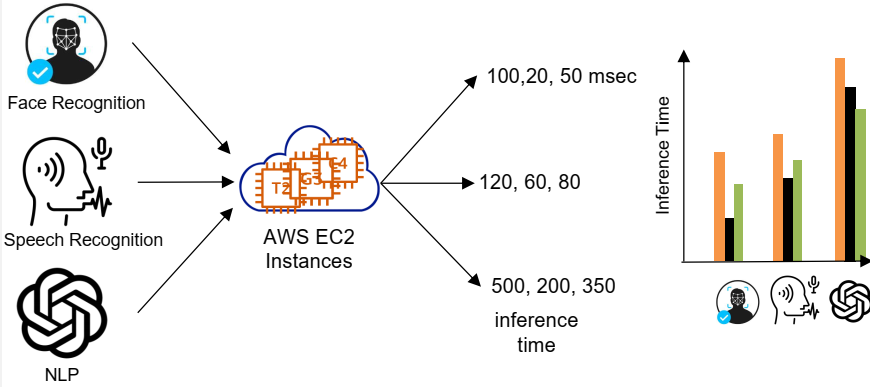 Variation in Execution Time
10
Performance Model of HC Systems
Machine types
EET (Expected Execution Time) Matrix
Task  types
Expected Execution Time (EET) of task type T1  on machine type M2
11
Heterogeneity in EET Matrix
EET (Expected Execution Time) Matrix
Machine Heterogeneity
The execution time of a given task varies across machines
Task Heterogeneity
A given machine has different expected execution time for different tasks
12
Why Heterogeneity Matters in System Design?
Heterogeneity impacts the system performance
Homogeneous System
Heterogeneous System
Solution A
Solution B
Solution B
Solution A
Solution A
Solution B
System Performance concerning QoS/Cost objective
13
Heterogeneity Matters in Task Scheduling!
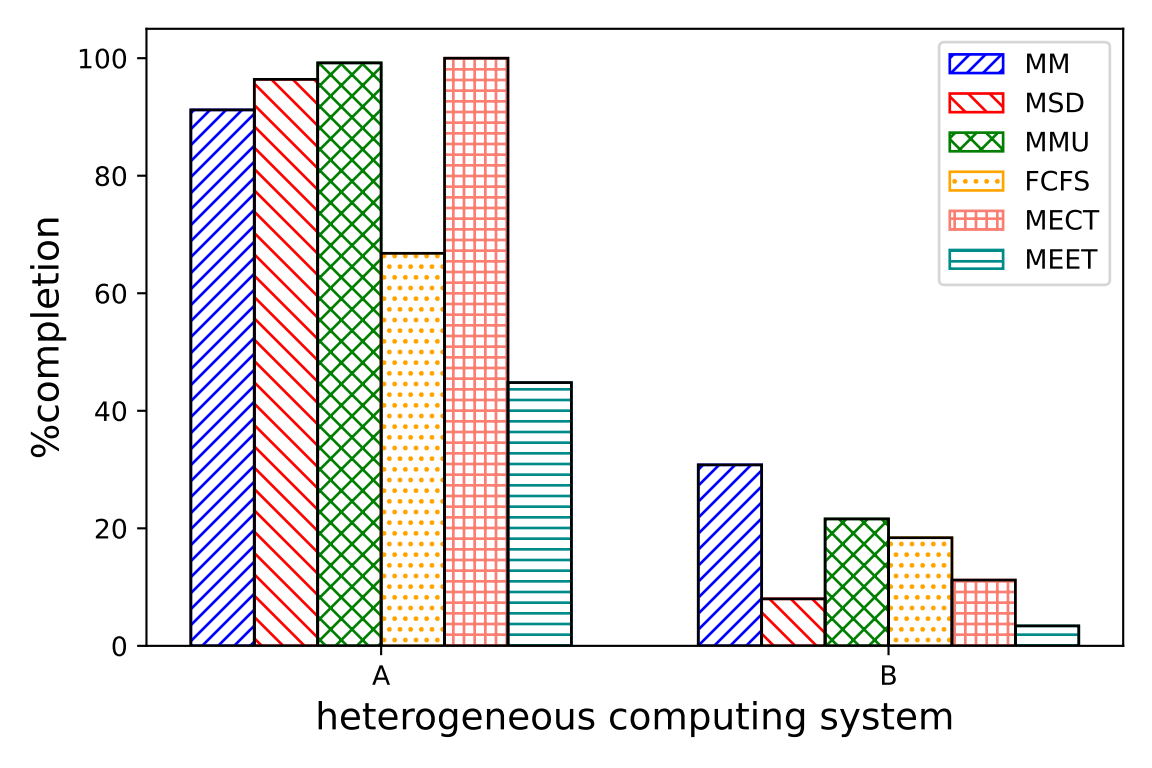 MMU > MSD > MM > FCFS
HC System A → B
MM > MMU > FCFS > MSD
14
Heterogeneity Matters in System Configuration!
Why Heterogeneity is important?
Objectives
ML Inference Queries
Heterogeneous Cloud VMs
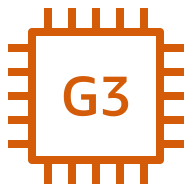 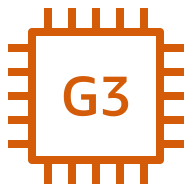 QoS Constraint

Minimized Cost
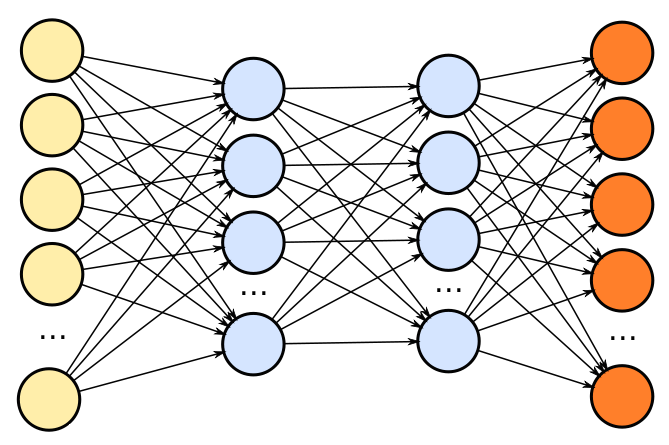 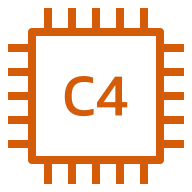 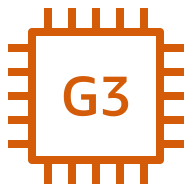 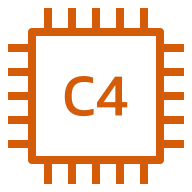 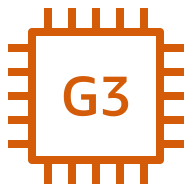 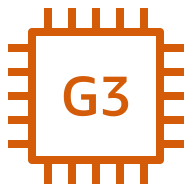 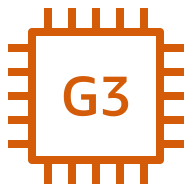 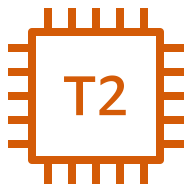 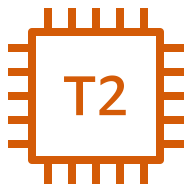 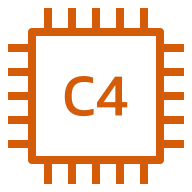 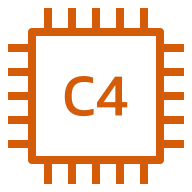 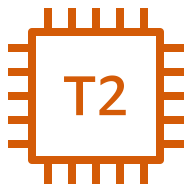 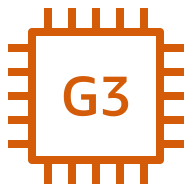 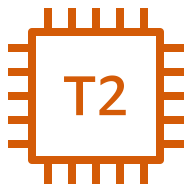 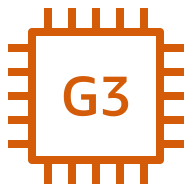 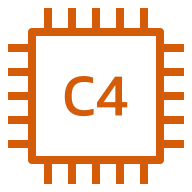 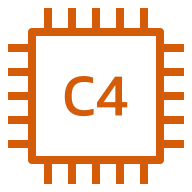 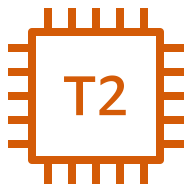 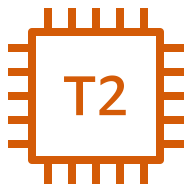 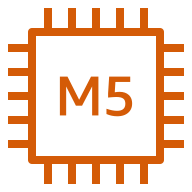 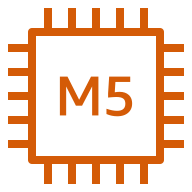 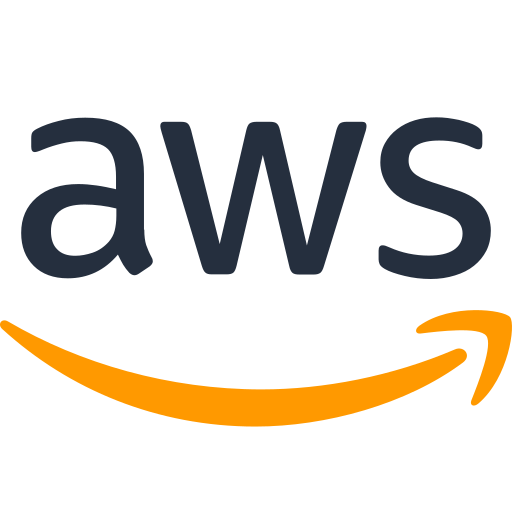 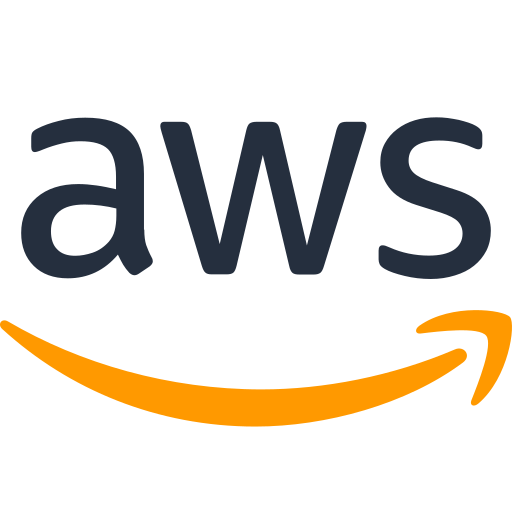 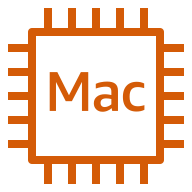 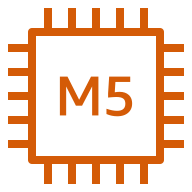 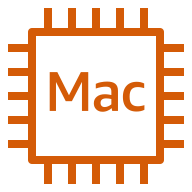 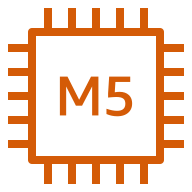 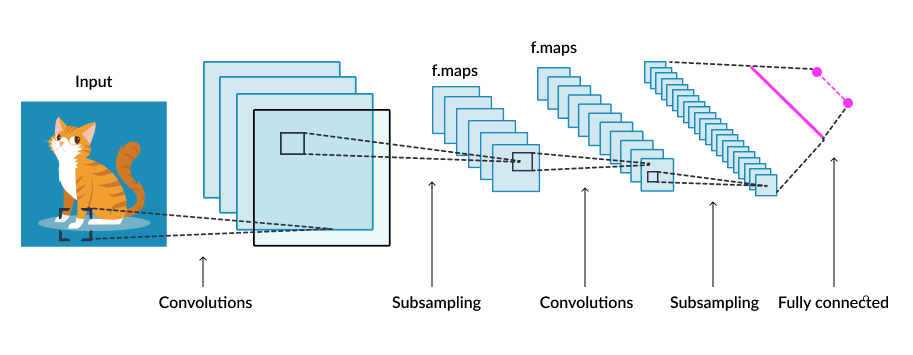 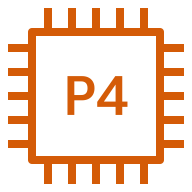 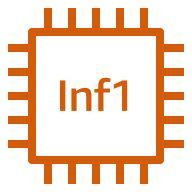 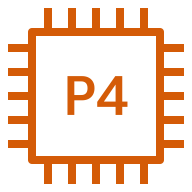 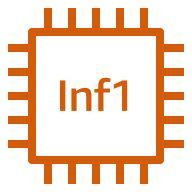 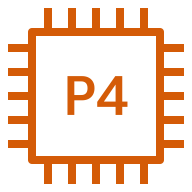 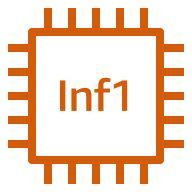 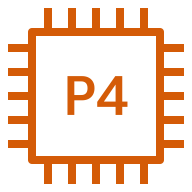 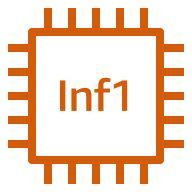 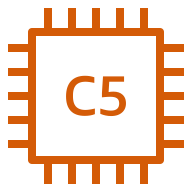 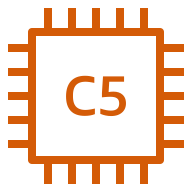 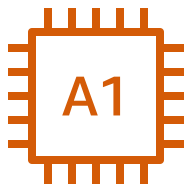 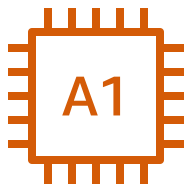 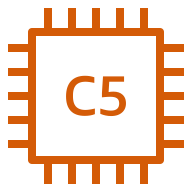 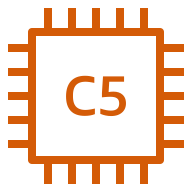 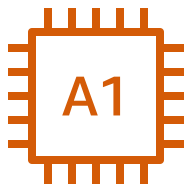 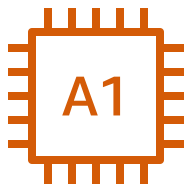 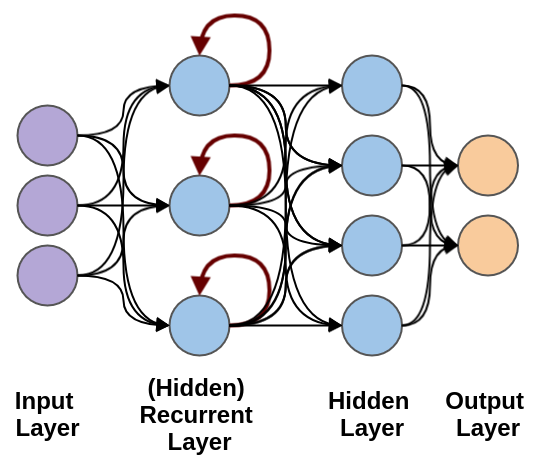 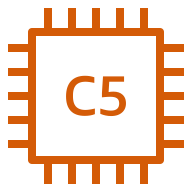 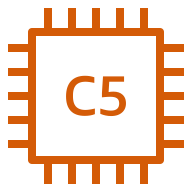 Contributions Overview
(2) Heterogeneity-aware Scheduler
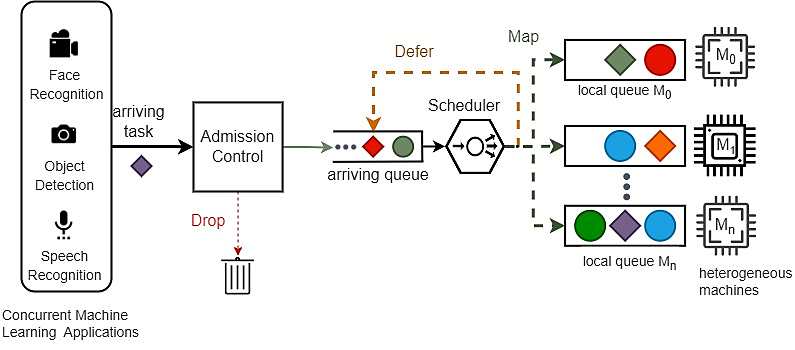 (1) A Natively Heterogeneous Design for Cost- and QoS-aware Distributed Systems
(3) Heterogeneity-aware Admission Control
16
[Speaker Notes: Heterogeneous as First Class Citizen]
A Natively Heterogeneous Design for Cost- and QoS-aware Distributed Systems
Ali Mokhtari, Pooyan Jamshidi, Mohsen Amini Salehi, Performance-driven Quantification of Heterogeneity in Distributed Systems, (pending)
Mapping a Heterogenous Space into a Homogeneous Space
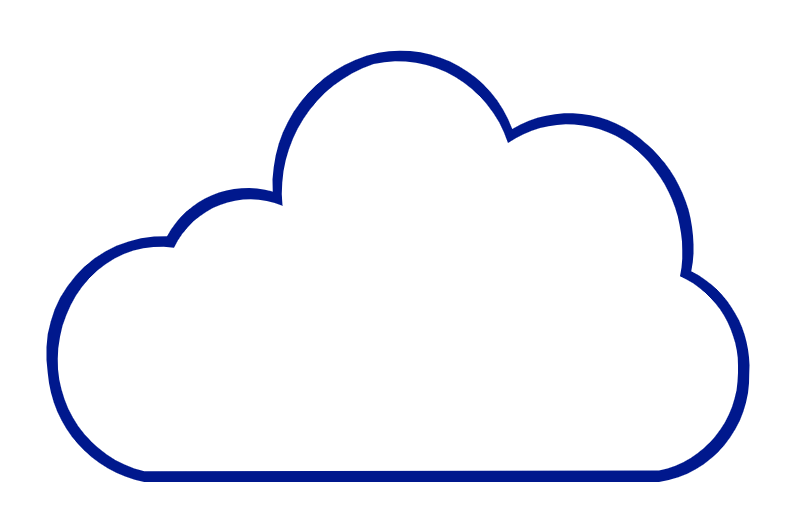 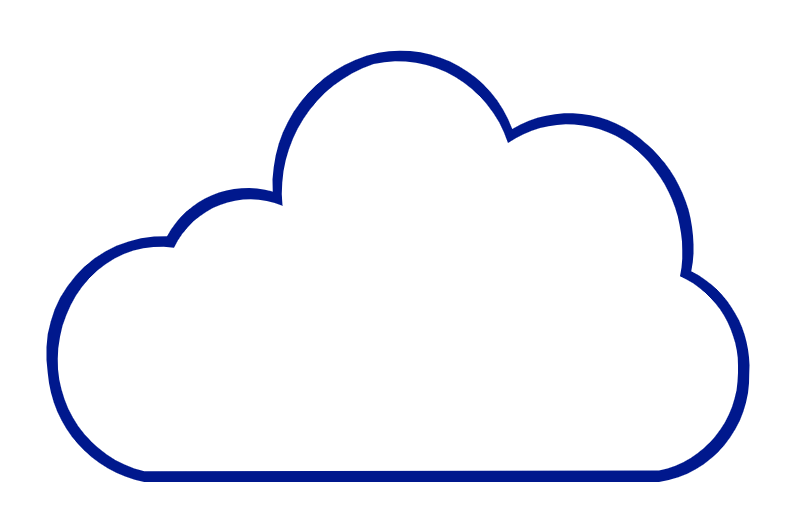 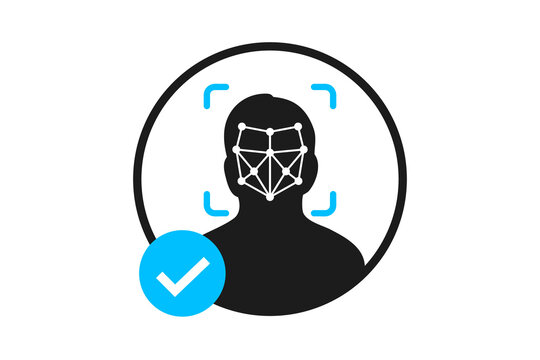 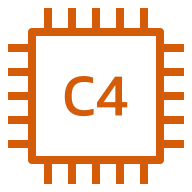 Face Recognition
Mapping Function
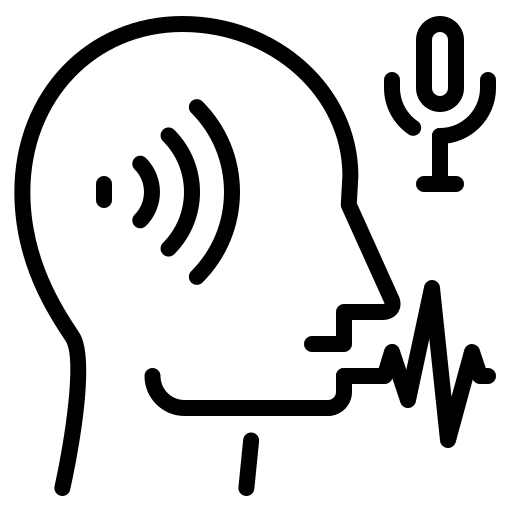 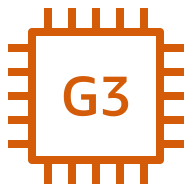 Speech Recognition
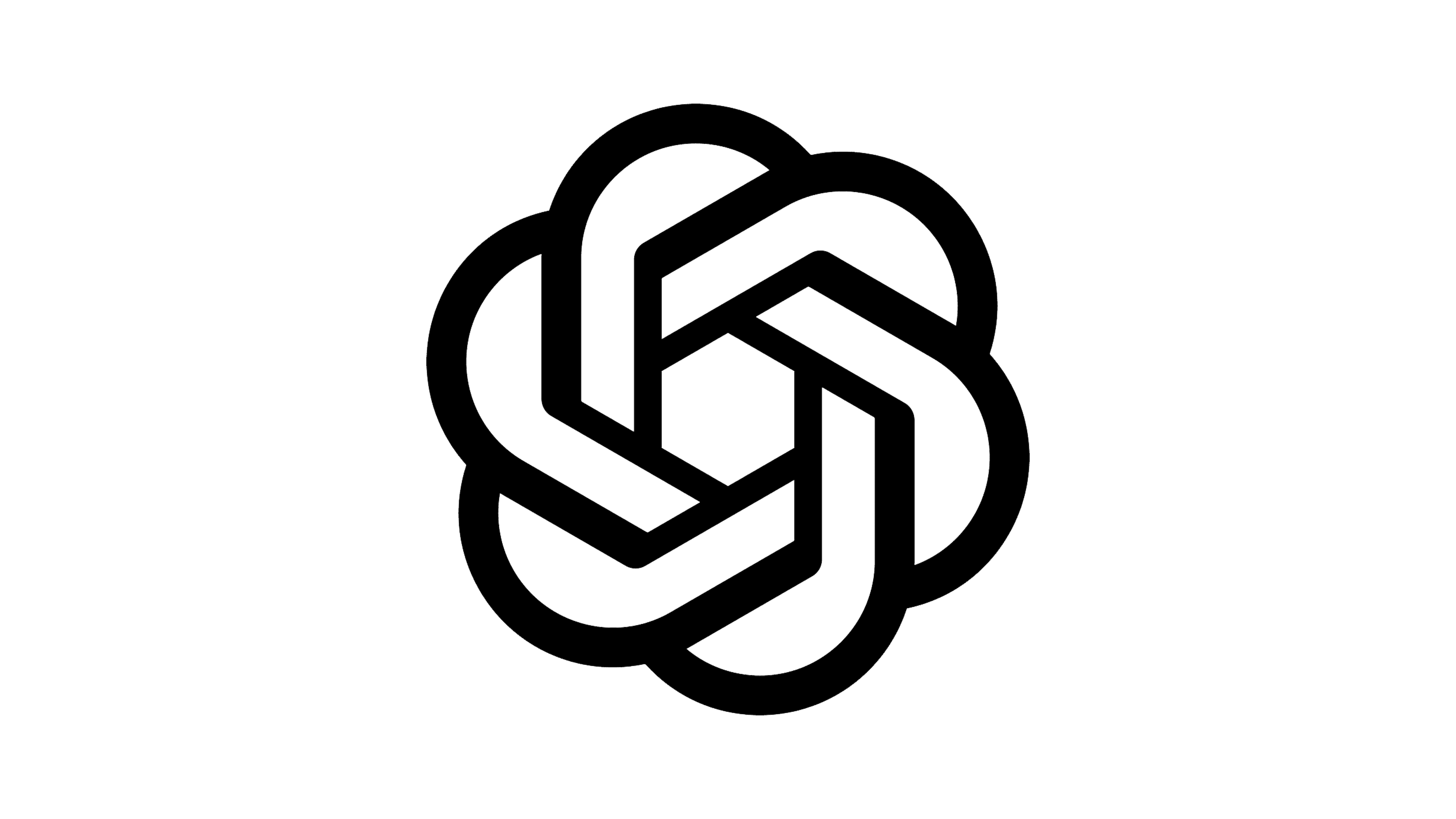 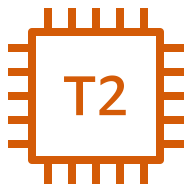 Machines
Machines
NLP
Heterogeneous Computing System
Homogeneous Computing System
18
How Mapping Function Helps in Heterogeneous-native System Design?
Simplification
Estimate the QoS
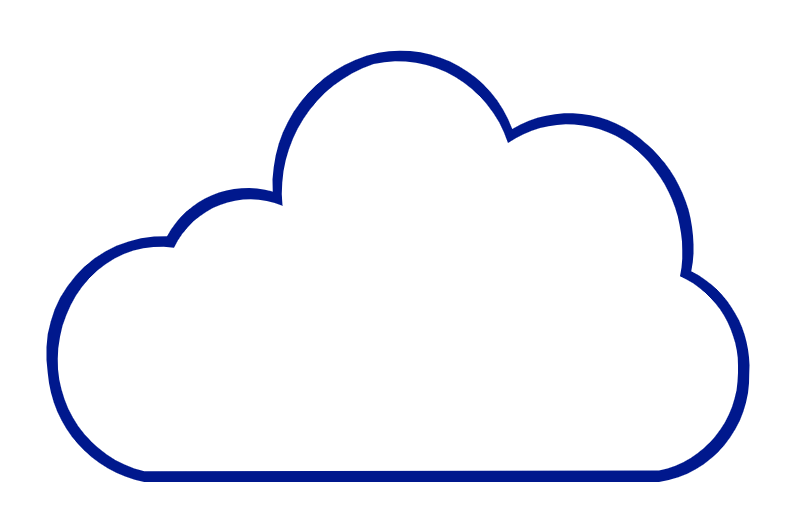 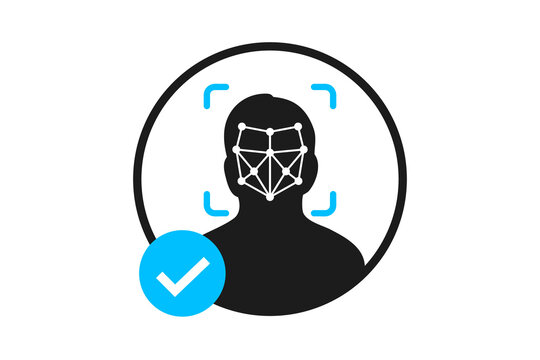 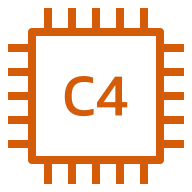 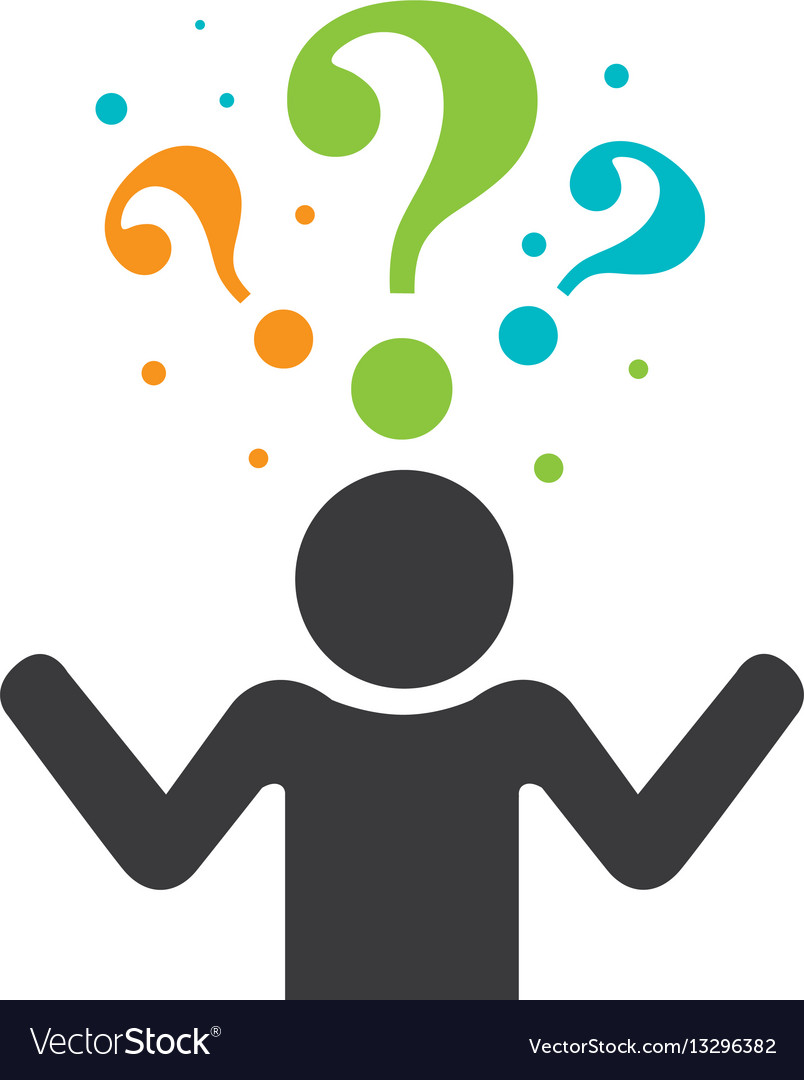 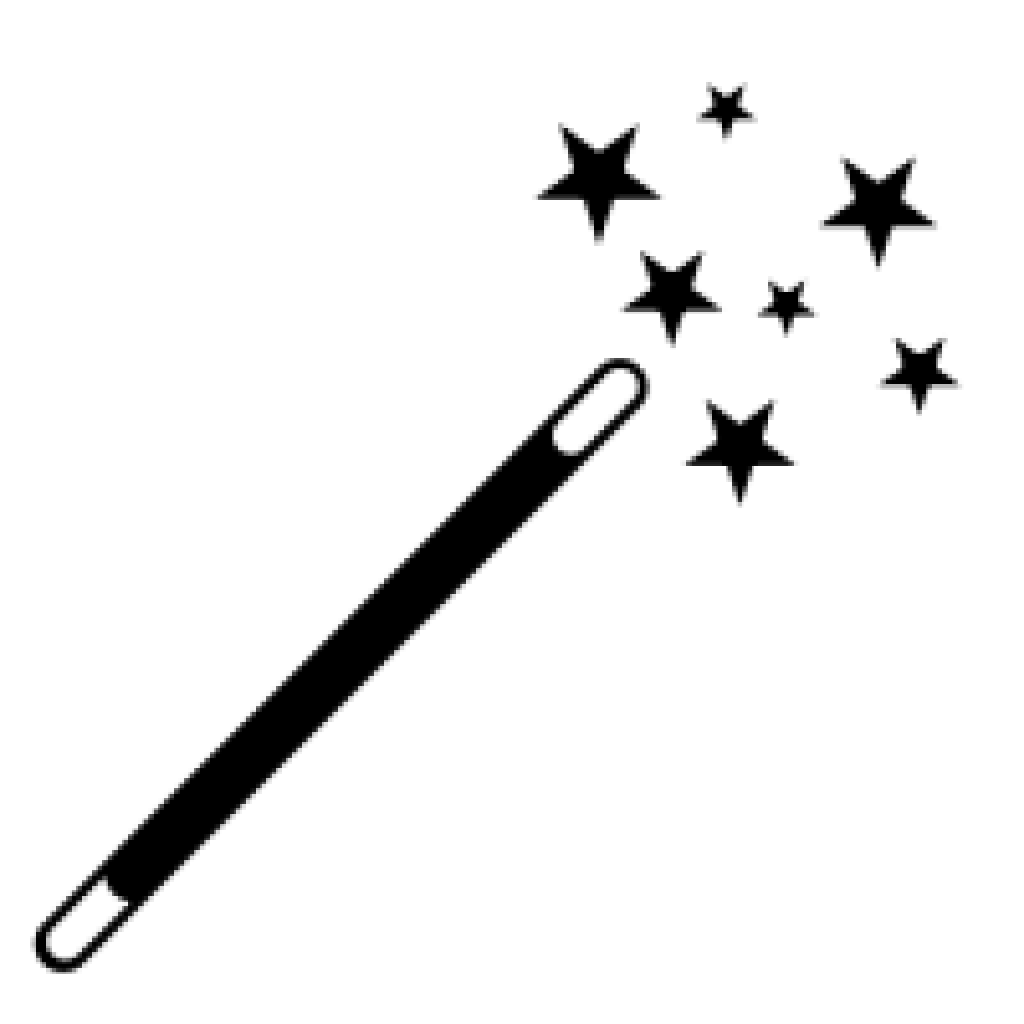 Face Recognition
QoS
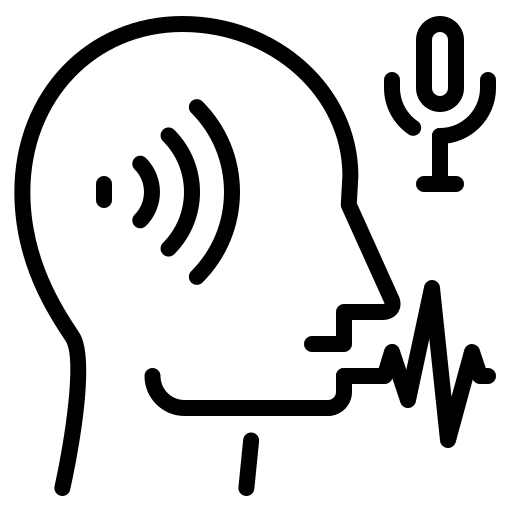 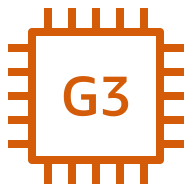 Speech Recognition
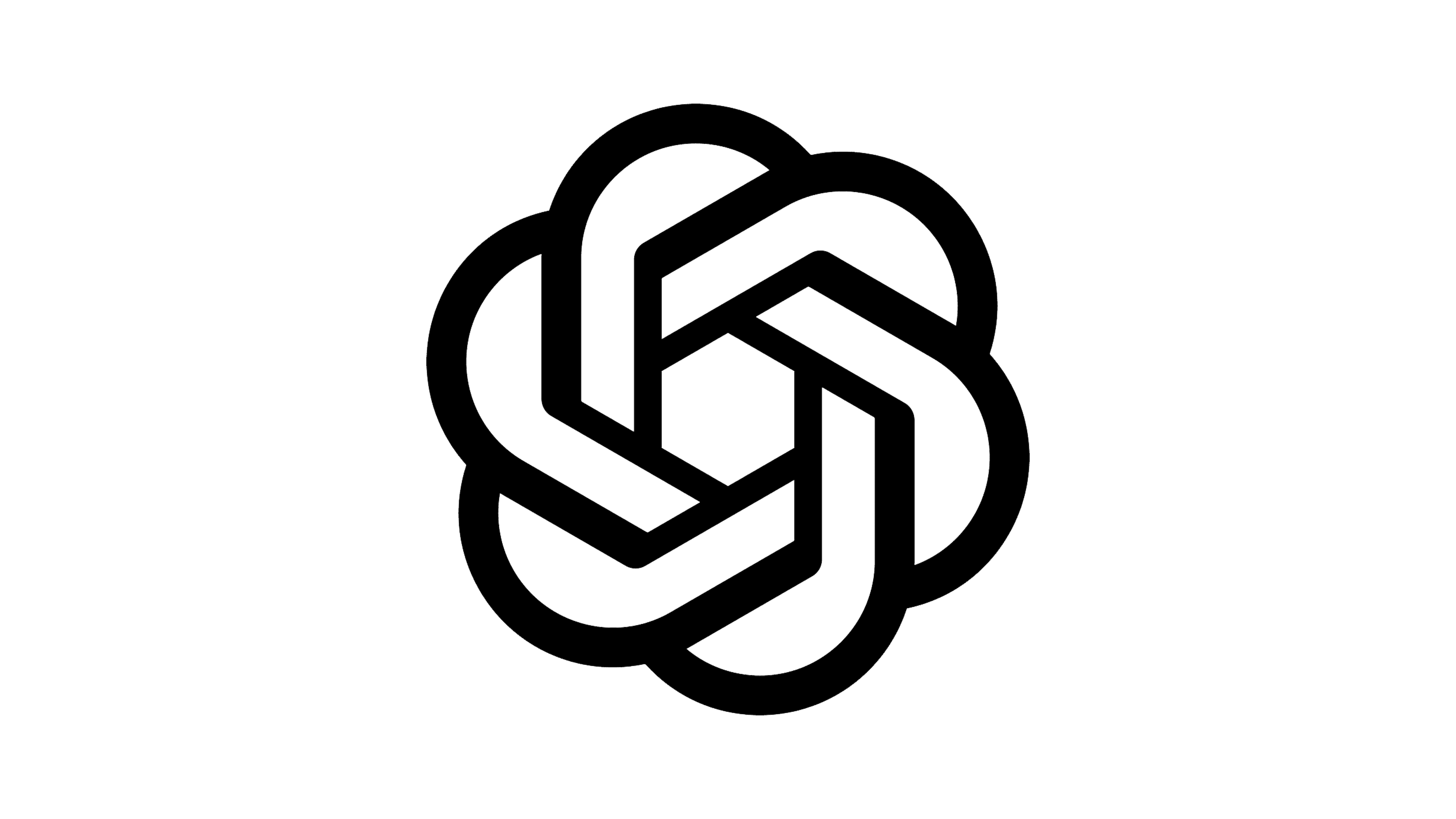 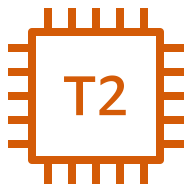 Mapping Function
Machines
Machines
NLP
Heterogeneous Computing System
Homogeneous Computing System
19
How Mapping Function Helps in Heterogeneous-native System Design?
Heterogeneity Measure
Comparison across HC systems
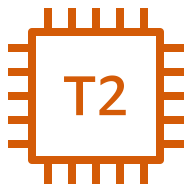 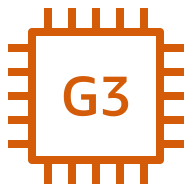 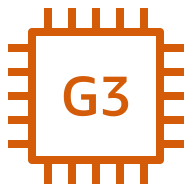 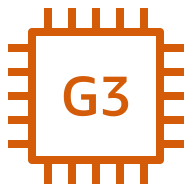 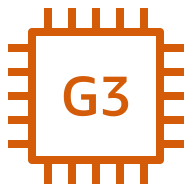 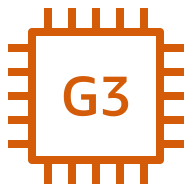 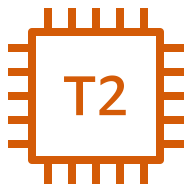 Workload
?
Estimated QoS once HC systems mapped via mapping function
<
HC System B
Unknown prior completing the workload
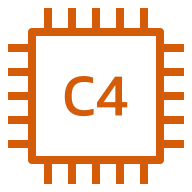 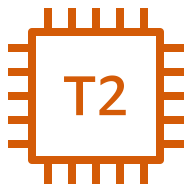 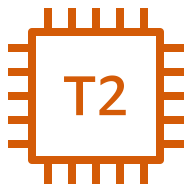 We can predict both HC systems will perform similarly without processing the workload
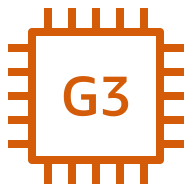 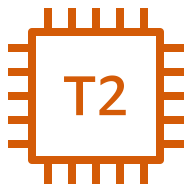 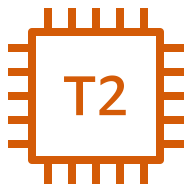 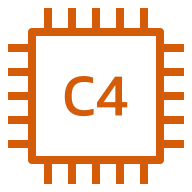 HC System A
20
Speedup due to Machine Heterogeneity
Slowest machine type
Inference Requests
Makespan
Workload
Total time to complete the workload
Machines
Homogeneous computing System
Heterogeneous computing System
21
Speedup due to Machine Heterogeneity
Baseline machine
The slowest machine type for that task type
Slowest machine type for task type “i”
Execution time of of task type “i” on machine type “j”
22
Example
EET Matrix
23
Speedup due to Task Heterogeneity
Slowest task type executing on machine
Inference Requests
Makespan
Total time to complete the workload
Workload trace of tasks
Heterogeneous computing System
Homogeneous computing System
24
Speedup due to Task Heterogeneity
Baseline task type
The task which has the largest execution time on machine type “j”
Slowest task type on machine “j”
Execution time of of task type “i” on machine type “j”
25
Example
EET Matrix
26
Speedup Matrices due to Heterogeneity
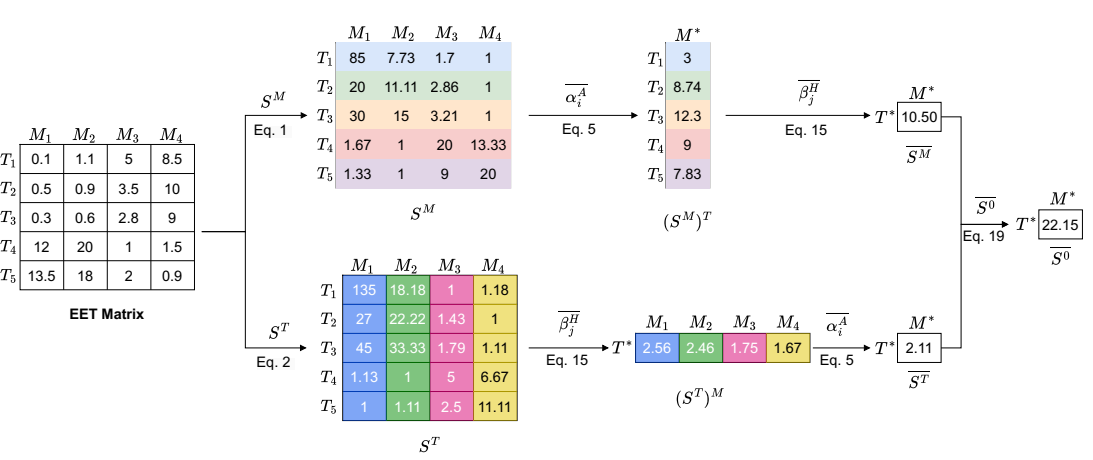 27
Mean Speedup due to Heterogeneity
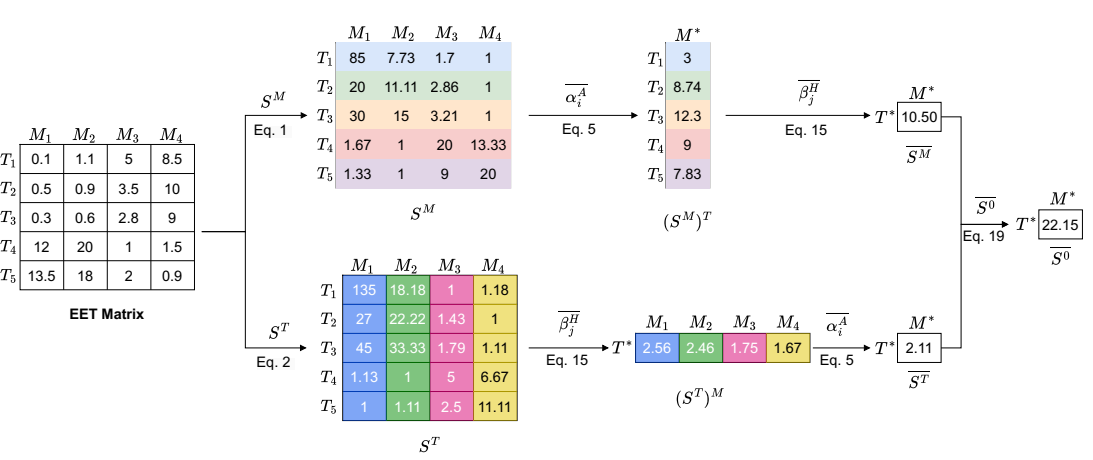 Mean speedup due to machine heterogeneity
Mean speedup due to task heterogeneity
28
Mean Speedup due to Heterogeneity
Central Tendency Measures
Arithmetic Mean
Geometric Mean
Harmonic Mean
Mean Speedup due to Task Heterogeneity for a Machine Type
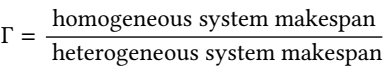 Mean Speedup due to Machine Heterogeneity for a Task Type
Real speedup due to heterogeneity
29
Overall Speedup due to System Heterogeneity
In practice, both machine and task heterogeneity coexists
Their speedup impacts on the QoS are compounded


The overall speedup due to system heterogeneity
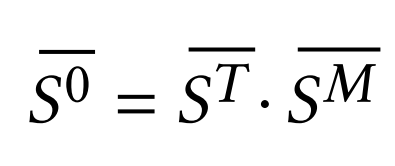 30
Overall Speedup due to System Heterogeneity
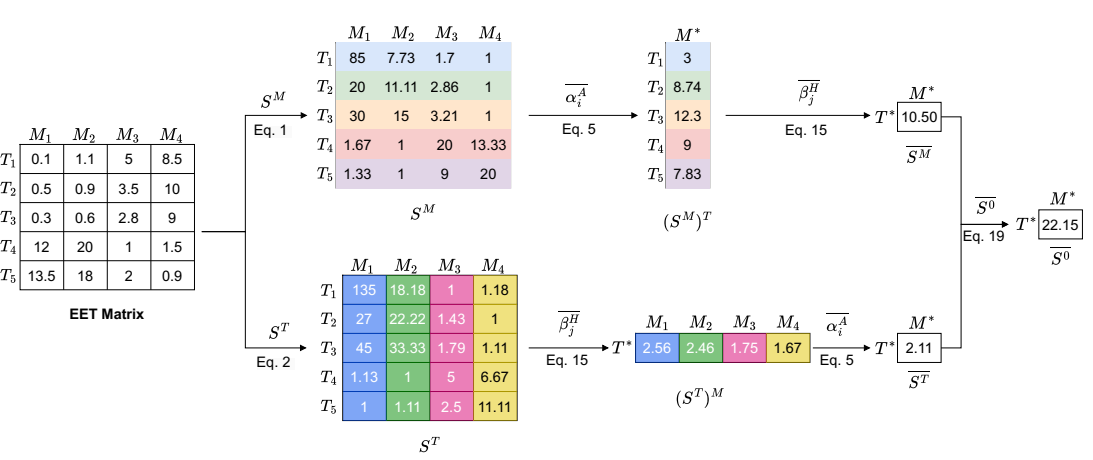 Speedup matrix due to machine heterogeneity
Arithmetic Mean
Harmonic Mean
Arithmetic Mean
Harmonic Mean
EET matrix that models the HC system
Speedup matrix due to task heterogeneity
31
SEE Score: Our Measure of Heterogeneity
“A representative of the Execution Time Behavior of the HC System”
expected execution time of the slowest counterpart homogeneous system
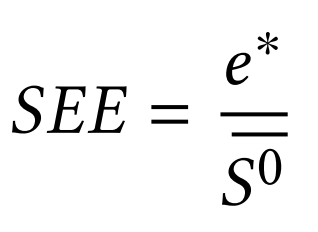 Overall Speedup due to heterogeneity
32
Mapping a Heterogenous Space into a Homogeneous Space
Heterogeneous System
Homogeneous System
QoS-wise
EET
EET
33
Validating SEE Score as a Heterogeneity Measure
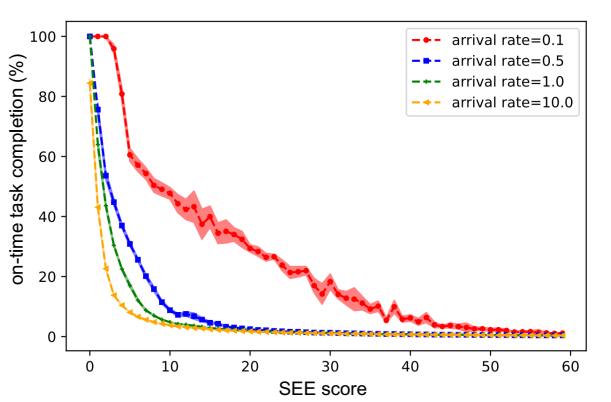 Narrow Confidence Interval Proves that HC systems with similar SEE scores yield similar QoS value
SEE score as a measure to “compare different  HC systems
QoS-SEE characteristic curves
Lower SEE Score, Better Performance
Each point represents multiple HC System with the Same SEE Score
34
[Speaker Notes: Results demonstrate QoS–SEE characteristic curves for heterogeneous systems with 4 machines. 

In fact, QoS-SEE characteristic curves describe the QoS of systems with certain number of machines as a function of SEE score and the arrival rate]
Speedup due to Heterogeneity vs. Task Arrival Rates
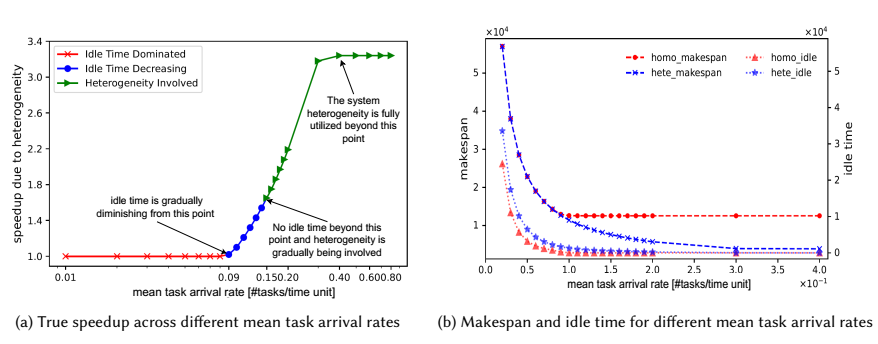 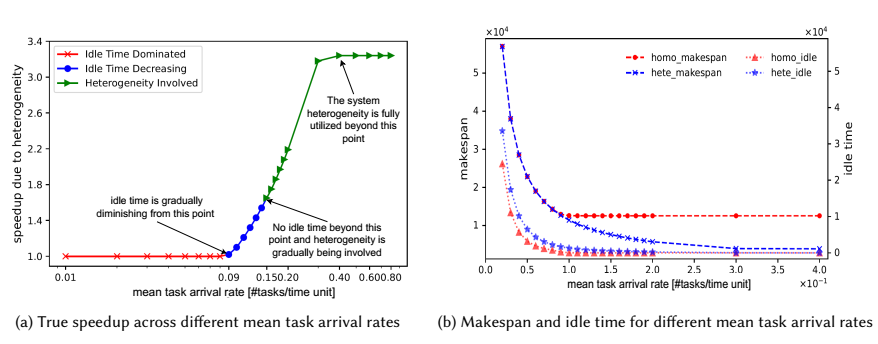 Speedup gradually increases
Similar Makespan for Heterogeneous and Homogeneous Systems
Proposed mathematical model can accurately describe the true speedup due to system heterogeneity
Heterogeneity is fully utilized
Makespan is decreasing for HC systems but remains constant for homogeneous
No Speedup due to Heterogeneity
Makespan Dominated by the Idle Times
35
SEE Score: How Does It Help in System Design?
SEE-Price Optimizer
Arrival rate
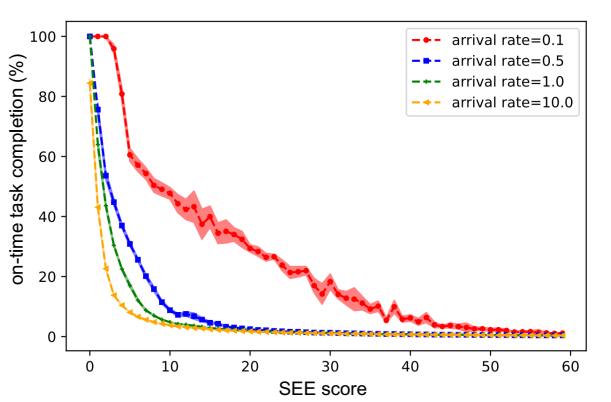 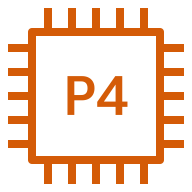 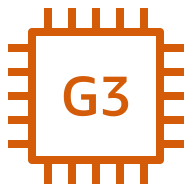 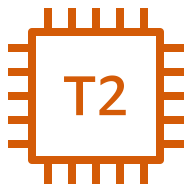 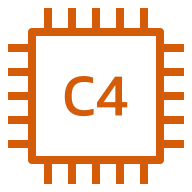 Upper bound for SEE Score
QoS
Constraint
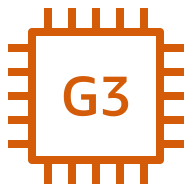 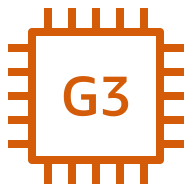 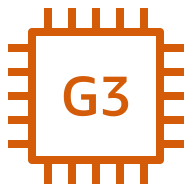 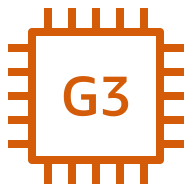 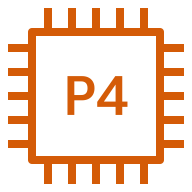 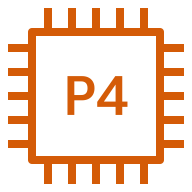 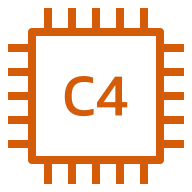 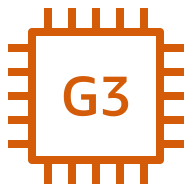 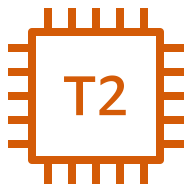 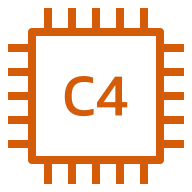 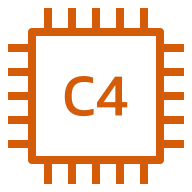 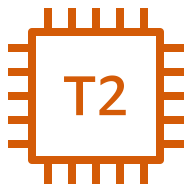 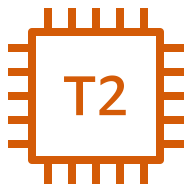 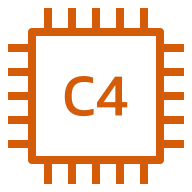 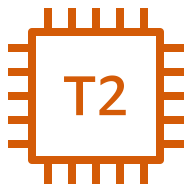 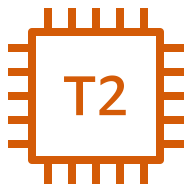 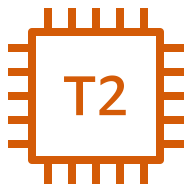 Optimal Configuration
Pool of Machine Types
Heterogeneity-aware task scheduling
Ali Mokhtari, Md Abir Hossen, Pooyan Jamshidi, Mohsen Amini Salehi, FELARE: Fair Scheduling of Machine Learning Applications on Heterogeneous Edge Systems, in Proceedings of 15th IEEE International Conference on Cloud Computing (CLOUD), Barcelona, Spain, July 2022
Heterogeneity-aware Task Scheduling
Heterogeneous-native task scheduler targeting fairness and energy objectives
Cost-optimized Heterogeneous Edge Computing (HEC) System with QoS Constraint
38
Problem Statement
How to design a fair task scheduler such that the on-time task completion rate is maximized within the energy constraint of the HEC system?
39
Energy-aware Task Scheduling in HEC System
Wasted Energy in HEC Systems
Unsuccessful task completion
Inefficient task scheduling
Mapper minimizes energy consumption in its mapping decisions
Drop a task misses its deadline
Defer unlikely-to-succeed
40
[Speaker Notes: Mapping a task to a machine where the task misses its deadline
The extra energy consumed (wasted) by a machine to complete a task that could be otherwise successfully completed on another machine with less consumed energy]
Energy-aware Task Scheduling
Phase-I
Feasible [task; machine] pair that incurs minimum energy usage is singled out and considered as the feasible and efficient pair for that task
It is possible that multiple tasks become feasible for a machine in the system 

Phase-II
Map the feasible pair that incurs the minimum expected energy consumption
41
Fairness Across Task Types
A fair task scheduler is unbiased in allocating resources to the tasks of the same priority

The scheduler should not prioritize task types based on their execution time or any other system level metric other than those explicitly defined by the user
42
Task Type-based Completion Rate
43
Fairness in Completing Task Types
Fairness
Task Type Completion rate
Task Types
44
Suffered Task Types
Task types with low completion rates


We define a limit below the mean task type-based completion rates
If the task type-based completion rate of a task type is less than the fairness limit the task is considered as suffered task type
45
Suffered Task Types
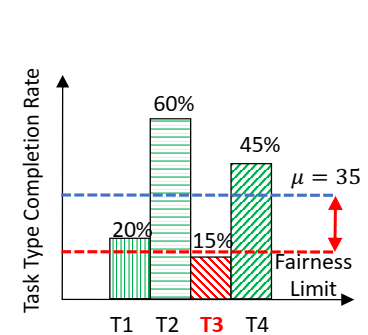 Acceptable range
Suffered task type
46
FELARE: Fair Energy- and Latency-Aware Resource Allocation
Prioritizing the suffered tasks in the mapping events


Drop non-suffered tasks in favor of infeasible suffered tasks to make them feasible
47
FELARE: Fair ELARE
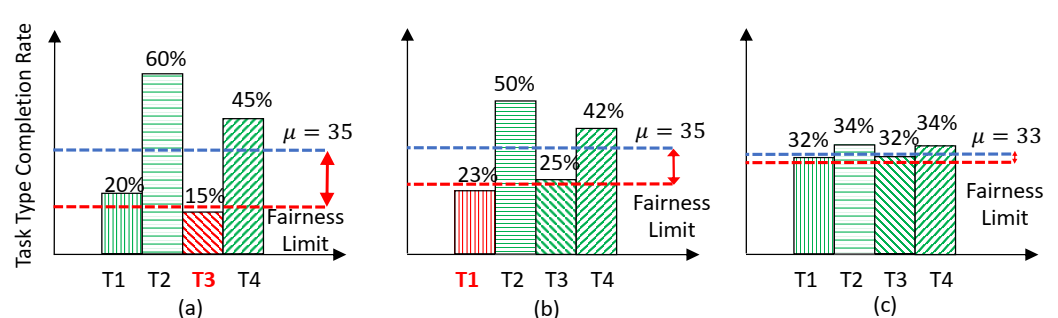 The completion rate variance is diminishing from left to right, as a result of FELARE mapping heuristic
48
Energy vs Latency: Trade-off in a Bi-Objective Optimization
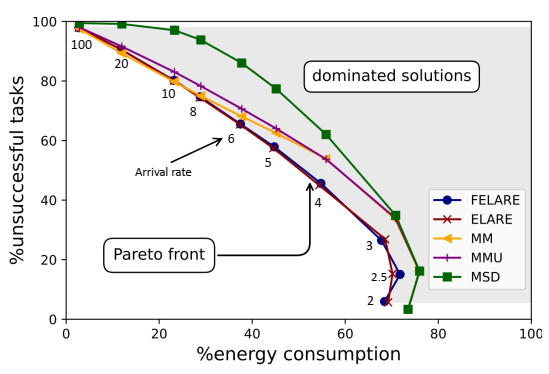 At high arrival rate all methods exhibits similar
The system is highly oversubscribed and tasks are missed regardless of the mapping heuristic 

However, FELARE dominates other heuristics at lower arrival rates
49
Analyzing Fairness Across Task Types
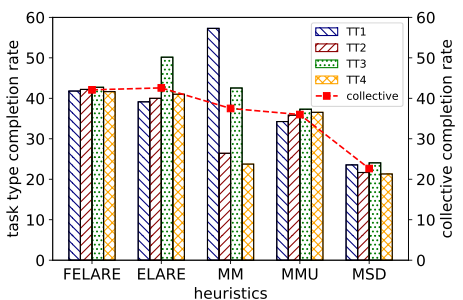 FELARE could considerably improve the fairness with negligible degradation in the total  completion rate
50
Heterogeneity-aware Admission Control
Ali Mokhtari, Chavit Denninnart, Mohsen Amini Salehi, Autonomous Task Dropping Mechanism to Achieve Robustness in Heterogeneous Computing Systems, in 29th Heterogeneity in Computing Workshop (HCW 2020), in the Proceedings of the IPDPS 2020 Workshops and PhD Forum (IPDPSW), New Orleans, USA, May 2020
Uncertainties in Heterogeneous Computing Systems
Tasks Execution Time
Poor Resource Allocation Decisions
Lack of Robustness
Tasks Arrival Time
52
Robustness
“The ability to maintain system performance in face of uncertainties”

Number of tasks completed on-time is a measure of system performance
53
Stochastic Execution Time
54
Stochastic Execution Time
Execution time distribution can be learned from historic execution time information
probability that task type “i” on machine type “j” takes “t” time units to execute
Probability
Execution Time
55
Chance of Success
Convolve execution time distribution with the completion time of task (i-1)
Exclude the impulses of completion time of task (i-1) greater than deadline
Add directly the excluded part of the completion time dist. Of task “i-1” to the resulted dist. From step 2.
1
2
3
?
Excluded Part
0.6
0.6
0.42
Probability
Probability
Probability
0.4
0.36
0.24
0.2
0.15+0.05
0.3
0.15
0.12
0.18
0.05
0.05
0.02
0.03
12
11
12
14
10
11
13
13
1
2
Time
Time
Time
Completion Time PMF of Task “i”
Completion Time PMF of Task “i-1”
Execution Time PMF of Task “i”
56
56
Task Dropping Mechanism
Proactively drops tasks that are unlikely to complete on time


Why?
Reduces the incurred cost of using resources
Increases the chance of success for the remaining tasks
57
The Impact of Proactive Task Dropping on Different Mapping Heuristics
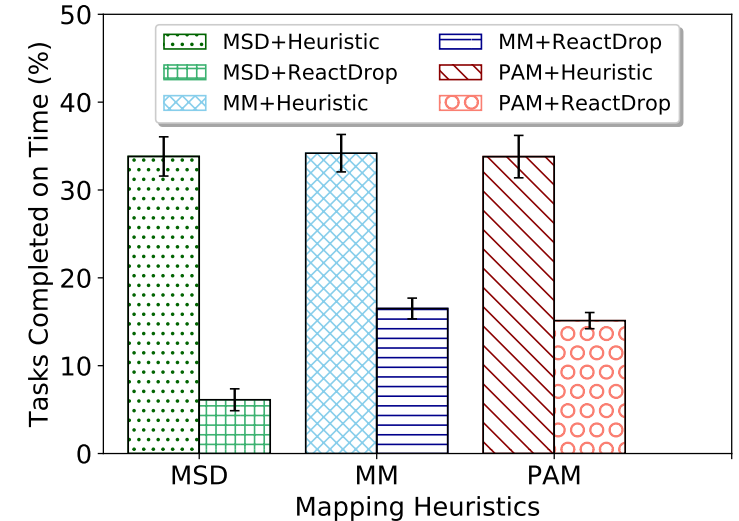 All three mapping heuristics provide almost the same robustness with proactive task dropping mechanism

Proactive task dropping mechanism prunes tasks whose chance of success is low
58
Summary and Remaining Steps
Summary
SEE score: System heterogeneity measure

FELARE: Fair energy- and latency- aware task scheduling in HEC

Proactive Task Dropping Mechanism: Heterogeneity-aware admission control that captures the uncertainty in tasks’ execution time and arrival time
60
[Speaker Notes: Provide a measure to quantify the system heterogeneity with respect to the performance metric of the system.

SEE score can be used to predict the QoS of a heterogeneous computing system at a certain arrival rate.

We proposed FELARE to address fairness and both energy and latency objectives in task scheduling in heterogeneous computing systems 

To attain robustness goal, we proposed a heterogeneity-aware admission control that captures the uncertainty in tasks’ execution time and arrival time and proactively drops tasks whose chance of success is low.]
Remaining Steps
Utilize the idea of SEE score to configure the most cost-efficient heterogeneous system that satisfies QoS constraint on a real-world system
Target: ACM SoCC 23 (Submit by August 2023)


Amdahl’s law for heterogeneous computing systems
Target: TPDS (submit by December 2023)
61
Other Activities
Book
Razin F. Hussain, Ali Mokhtari, Mohsen Amini Salehi, and Ali Ghalambor, IoT for Smart Oil and Gas Industry: from Upstream to Downstream Sectors, Elsevier, 2022 (ISBN: 9780323911511)
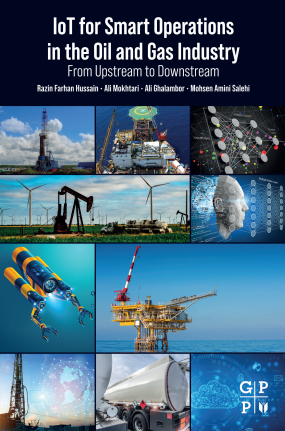 62
Other Activities
E2C Simulator
Ali Mokhtari, Drake Rawls, Tony Huynh, Jeremiah Green, and Mohsen Amini Salehi, E2C: A Visual Simulator to Reinforce Education of Heterogeneous Computing Systems, in 13th NSF/TCPP Workshop on Parallel and Distributed Computing Education (EduPar), May 2023
63
Other Activities
SM Zobaed, Ali Mokhtari, Jaya Prakash Champati, Mathieu Kourouma, Mohsen Amini Salehi, Edge-MultiAI: Multi-Tenancy of Latency-Sensitive Deep Learning Applications on Edge, in Proceedings of 15th IEEE/ACM International Conference on Utility and Cloud Computing (UCC), Vancouver, Washington, USA, December 2022
64
Other Activities
Chavit Denninnart, James Gentry, Ali Mokhtari, Mohsen Amini Salehi, Efficient Task Pruning Mechanism to Improve Robustness of Heterogeneous Computing Systems, Journal of Parallel and Distributed Computing (JPDC), Volume 142, August 2020, Pages: 46– 61
65
Appendix
Mean Speedup due to Machine Heterogeneity
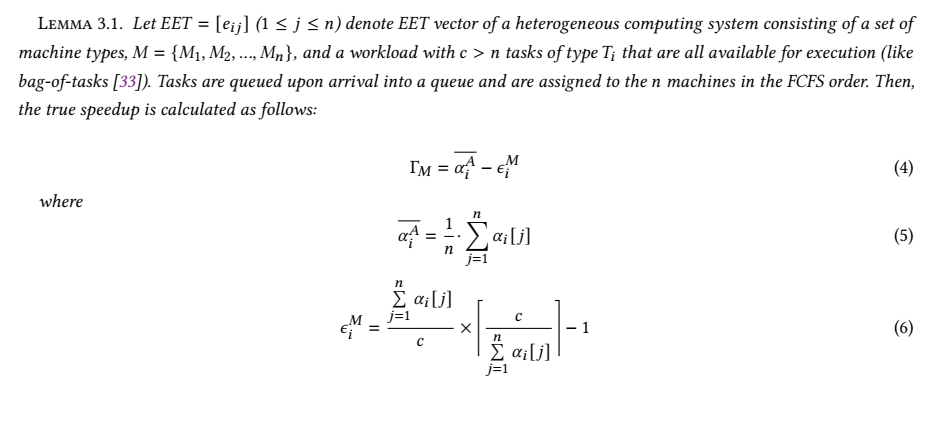 67
Heterogeneous Machines Single FCFS Queue
M1
Arrival Time of all tasks is zero (bag of tasks)
M2
FCFS Queue
M3
Tasks
Machines
68
Slowest Homogeneous Counterpart System
M3
Task
M3
Task
1
M3
Task
3 tasks are executed by 3 machines  at each moment
69
Heterogeneous System with One Task Type
100
M1
10
M2
1
M3
Task
Executing a task on machine 3 : 100 + 10 + 1 = 111 tasks execution
70
Arithmetic Mean of Speedup due to Machine Heterogeneity
71
Mean Speedup due to Machine Heterogeneity: Low Task Arrival Rate
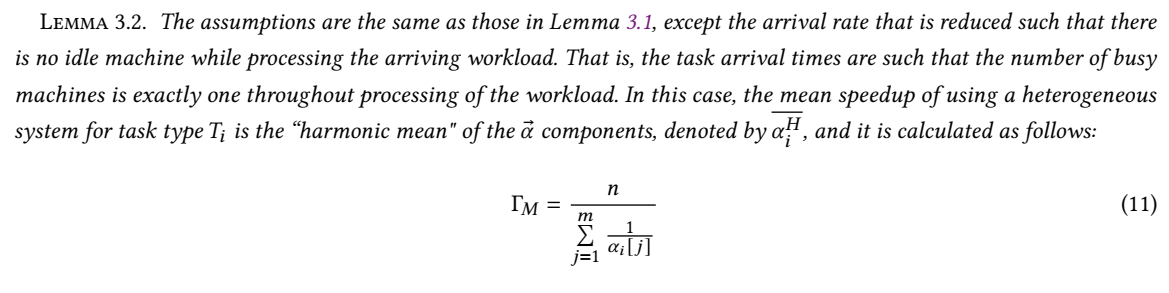 72
Mean Speedup due to Machine Heterogeneity: Low Task Arrival Rate
M1
Low Arrival Rate
M2
FCFS Queue
Tasks
M3
Machines
73
Slowest Homogeneous Counterpart System (low arrival rate)
M3
M3
1
M3
Task
1 tasks are executed by only 1 machines  at each moment
74
Heterogeneous System with One Task Type (low arrival rate)
M1
M2
M3
Executing only one task at any given time
75
Heterogeneous System with One Task Type (low arrival rate)
M1
M2
M3
Executing only one task at any given time
76
Heterogeneous System with One Task Type (low arrival rate)
M1
M2
M3
Task
Executing only one task at any given time
77
Harmonic Mean of Speedup due to Machine Heterogeneity (low arrival rate)
78
SmartSight Project
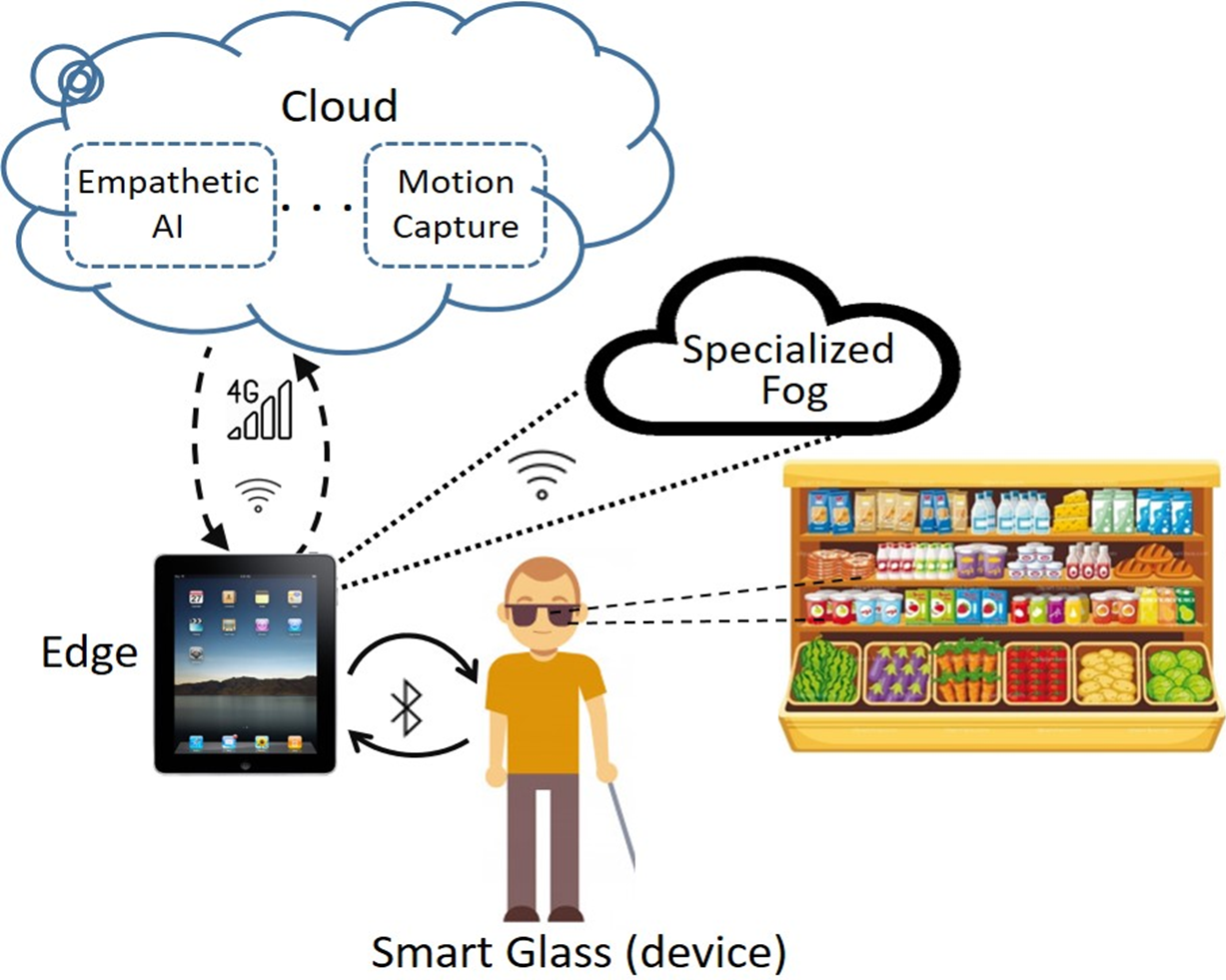 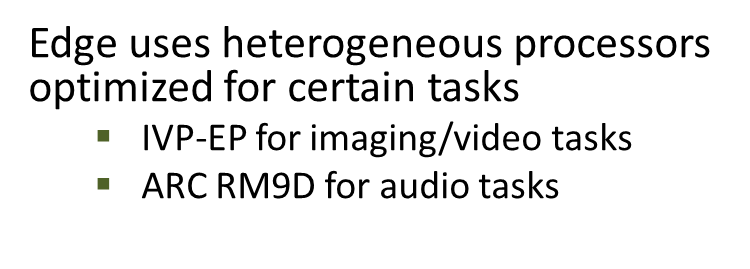 79
Map Heterogeneous Machines to Homogeneous Machines
Speedup due to machine heterogeneity
Arithmetic Mean
80